Быть достойным своего Отечества
Михайлов О. Кутузов:
роман / О. Михайлов. - 
Москва : Кучково поле, 2010. – 576 с.
Шифр М 69
Исторический роман повествует о жизни и деятельности одного из величайших русских  полководцев – светлейшего князя Михаила Илларионовича Кутузова, фельдмаршала, героя Отечественной войны 1812 года, 
чья жизнь стала образцом служения Отечеству.
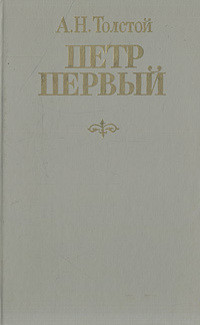 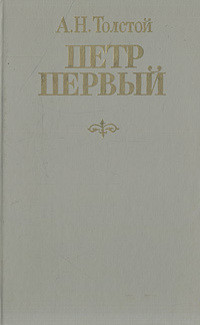 Толстой А.Н. Петр Первый: 
роман / А.Н. Толстой. – Москва : 
Советская Россия, 1986. – 720 с.
Шифр Т 52
Сюжетная линия следует за реальными историческими событиями рубежа XVII 
и XVIII веков – от смерти царя Федора Алексеевича до взятия русскими войсками Нарвы. На широком историческом материале показан переломный период в истории России, создание исключительной личностью, Петром Первым, нового государства – Российской империи.
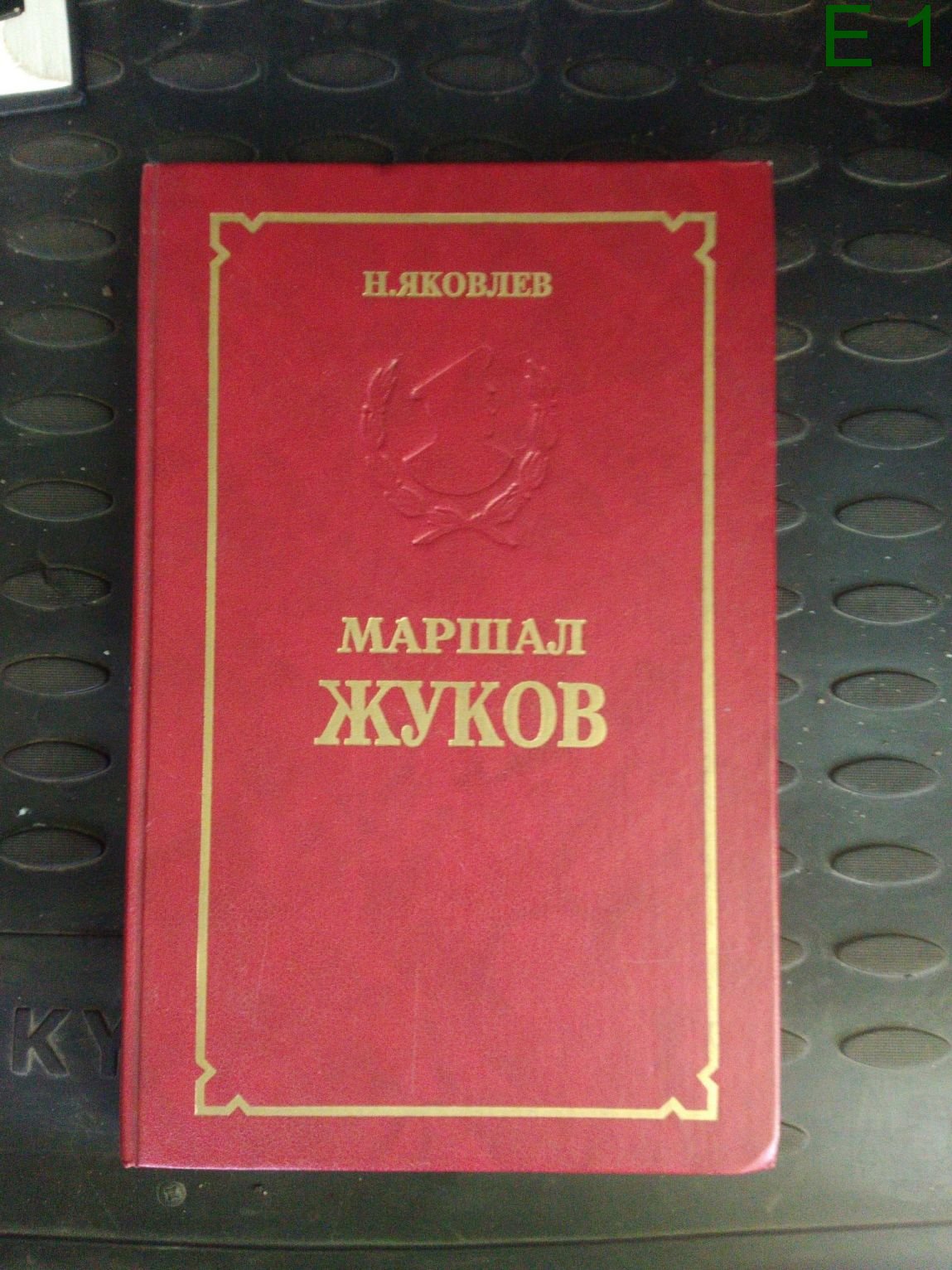 Яковлев Н. Маршал Жуков / Н. Яковлев. - 2-е  изд., доп. и перераб. – Москва : Известия, 1995. – 288 с.
Шифр Я 474

   В яркой художественной форме
воссоздаются основные вехи  жизни и деятельности Г.К. Жукова, раскрывается богатый внутренний мир великого полководца ХХ века, национального героя, внесшего огромный вклад в разгром немецко-фашистских захватчиков 
в годы Великой Отечественной войны.
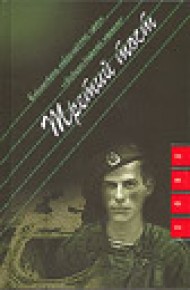 Проханов  А. Третий тост:
повесть, рассказы / А. Проханов. –
Москва : Молодая гвардия, 2003. – 457 с.
Шифр П 844

   Представленный сборник повествует об ужасах и несчастиях, которые принесла Афганская война. Эпизоды афганских сражений – сожженные танки и БТРы, действия спецназа, разведки, 
мотострелков и десантников – это эпизоды грозного и мучительного созревания души, упавшей в ад кромешной реальности.
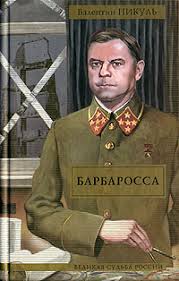 Пикуль В. Барбаросса :
роман-размышление / В. Пикуль. –
Москва : АСТ ; Вече, 2009. – 573 с.
Шифр П323


   Гениальный роман-размышление о великом подвиге, совершенном советскими воинами в битве за Сталинград. Сталинградская эпопея предстает не просто подвигом, но и «сплетением стратегии с политикой», событием, «влияние которого сказалось во всем мире».
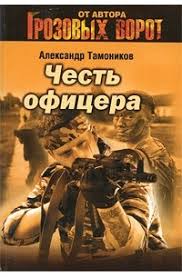 Тамоников А. Честь офицера:
повести / А. Тамоников. – 
Москва :  Эксмо, 2008. – 416 с.
Шифр Т 178


   Цель чеченских террористов, осевших в тихом Переславле, - потрясти российские города серией  устрашающих терактов. 
Но ветеран -«афганец» Николай Рыбанов знает, что честь офицера - оружие посильней взрывчатки. Он умеет смотреть в глаза смерти, только не любит встречаться с ней взглядом. Пускай это делают боевики, а он им поможет…
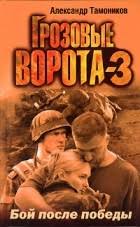 Тамоников А. Бой после победы :
роман / А. Тамоников. – Москва :
Эксмо, 2006. – 384 с.
Шифр Т 178


   Группа выживших бойцов легендарной пятой роты, почти полностью погибшей в Чечне, спасает покалеченного и беспомощного командира роты, уже давно находящегося в плену у  брата главаря   бандформирования.
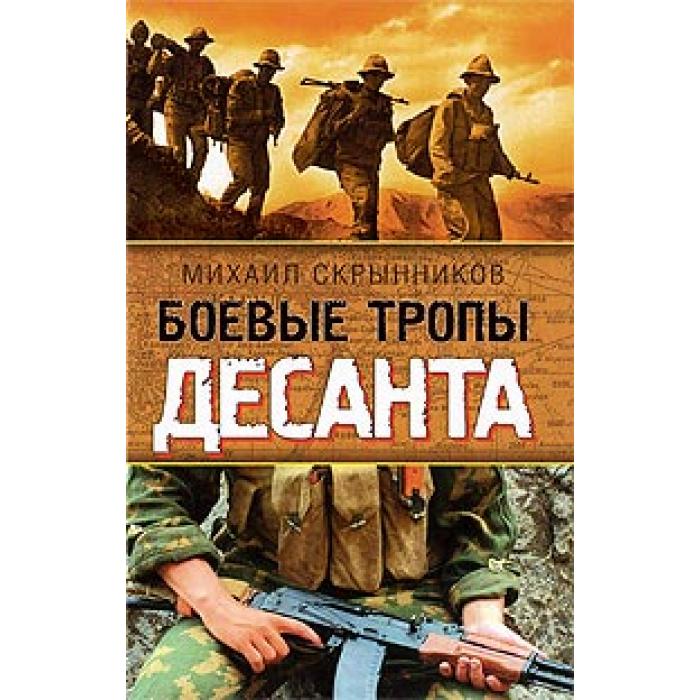 Скрынников М. Боевые тропы десанта /
М. Скрынников. – Москва : Яуза ; 
Эксмо, 2009. – 384 с.
Шифр С 458

   «Боевые тропы десанта» – это подробный и в высшей степени компетентный анализ боевой работы советских разведподразделений 
в Афганистане, их подготовки, тактики и боевого применения. Это правдивый рассказ о рейдах по горам и засадах в «зеленке», о перехвате вражеских караванов и боестолкновениях с душманами, о победах и потерях,
 подвигах и героях.
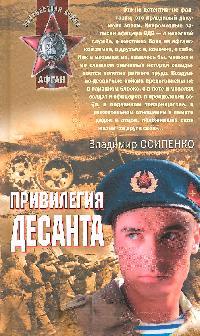 Осипенко В. Привилегия десанта:
роман / В. Осипенко. – Москва : 
Эксмо, 2009. – 352 с.
Шифр О 74

   Перед нами правдивый документ эпохи, записки офицера ВДВ о нелегкой службе,о жестоких боях на афганской земле, о друзьях, о себе, о подлинном товариществе, об уважительном отношении к памяти дедов и отцов, положивших свои жизни 
«за други своя…»
Представленная литература находится на абонементе 
                                         художественной литературы



            Спасибо за внимание!






      Выставку подготовила зав. сектором ОБВСК Печурица Л.В.